CONTRACTED
PURE AND FRESH
毕业答辩
Wealth is like water. If it's a glass of water, you can enjoy it alone. If it's a bucket of water, you can leave it at home; But if it's a river, you have to learn to share it.
答辩人：xiazaii
目录
CONTENT
选题背景及内容
课题现状及情况
此部分内容作为文字排版占位显示 （建议使用主题字体）
此部分内容作为文字排版占位显示 （建议使用主题字体）
实验数据及结果
解决方法及总结
此部分内容作为文字排版占位显示 （建议使用主题字体）
此部分内容作为文字排版占位显示 （建议使用主题字体）
壹
此部分内容作为文字排版占位显示（建议使用主题字体）此部分内容作为文字排版占位显示（建议使用主题字体）此部分内容作为文字排版占位显示（建议使用主题字体）
选题背景及内容
标题关键字
标题关键字
输入您的内容输入您的内容输入您的输入您的内容输入您的内容
输入您的内容输入您的内容输入您的输入您的内容输入您的内容
B
C
标题关键字
A
标题关键字
D
输入您的内容输入您的内容输入您的输入您的内容输入您的内容
输入您的内容输入您的内容输入您的输入您的内容输入您的内容
标题关键字
输入您的内容输入您的内容输入您的内容
标题关键字
标题关键字
H
E
输入您的内容输入您的内容输入您的输入您的内容输入您的内容输入您的内容
输入您的内容输入您的内容输入您的输入您的内容输入您的内容
J
F
标题关键字
标题关键字
输入您的内容输入您的内容输入您的输入您的内容输入您的内容输入您的内容
输入您的内容输入您的内容输入您的输入您的内容输入您的内容
标题文本预设
标题文本预设
标题文本预设
标题文本预设
标题文本预设
标题文本预设
80%
90%
55%
60%
输入小标题
添加适当的文字，一页的文字最好不要超200,添加适当的文字
输入小标题
添加适当的文字，一页的文字最好不要超200,添加适当的文字
输入小标题
添加适当的文字，一页的文字最好不要超200,添加适当的文字
输入小标题
添加适当的文字，一页的文字最好不要超200,添加适当的文字
标题文本预设
标题文本预设
标题文本预设
标题文本预设
标题文本预设
标题文本预设
标题文本预设
标题文本预设
此部分内容作为文字排版占位显示（建议使用主题字体）
此部分内容作为文字排版占位显示（建议使用主题字体）
此部分内容作为文字排版占位显示（建议使用主题字体）
此部分内容作为文字排版占位显示（建议使用主题字体）
此部分内容作为文字排版占位显示（建议使用主题字体）
此部分内容作为文字排版占位显示（建议使用主题字体）
标题文本预设
标题文本预设
标题文本预设
标题文本预设
标题文本预设
标题文本预设
此部分内容作为文字排版占位显示（建议使用主题字体）
此部分内容作为文字排版占位显示（建议使用主题字体）
此部分内容作为文字排版占位显示（建议使用主题字体）
标题文本预设
此部分内容作为文字排版占位显示（建议使用主题字体）
贰
此部分内容作为文字排版占位显示（建议使用主题字体）此部分内容作为文字排版占位显示（建议使用主题字体）此部分内容作为文字排版占位显示（建议使用主题字体）
课题现状及情况
标题文本预设
标题文本预设
标题文本预设
此部分内容作为文字排版占位显示 （建议使用主题字体）
此部分内容作为文字排版占位显示 （建议使用主题字体）
此部分内容作为文字排版占位显示 （建议使用主题字体）
标题文本预设
标题文本预设
标题文本预设
此部分内容作为文字排版占位显示 （建议使用主题字体）
此部分内容作为文字排版占位显示 （建议使用主题字体）
此部分内容作为文字排版占位显示 （建议使用主题字体）
3
标题文本预设
此部分内容作为文字排版占位显示（建议使用主题字体）
2
1
标题文本预设
此部分内容作为文字排版占位显示（建议使用主题字体）
标题文本预设
此部分内容作为文字排版占位显示（建议使用主题字体）
请在此处添加小标题
请在此添加关键字
在此录入上述图表的描述说明，在此录入上述图表的描述说明，在此录入上述图表的描述说明。
在此录入上述图表的描述说明，在此录入上述图表的描述说明，在此录入上述图表描述说明。
请在此添加关键字
在此录入上述图表的描述说明，在此录入上述图表的描述说明，在此录入上述图表描述说明。
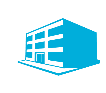 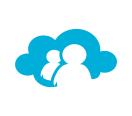 请在此添加关键字
在此录入上述图表的描述说明，在此录入上述图表的描述说明，在此录入上述图表描述说明。
标题文本预设
此部分内容作为文字排版占位显示 （建议使用主题字体）
标题文本预设
此部分内容作为文字排版占位显示 （建议使用主题字体）
标题文本预设
此部分内容作为文字排版占位显示 （建议使用主题字体）
叁
此部分内容作为文字排版占位显示（建议使用主题字体）此部分内容作为文字排版占位显示（建议使用主题字体）此部分内容作为文字排版占位显示（建议使用主题字体）
实验数据及结果
点击添加文字内容点击添加文字内容点击添加文字内容点击添加文字内容点击添加文字内容
点击添加文字内容点击添加文字内容点击添加文字内容点击添加文字内容点击添加文字内容
点击添加文字内容点击添加文字内容点击添加文字内容点击添加文字内容点击添加文字内容
标题文本预设
标题文本预设
此部分内容作为文字排版占位显示（建议使用主题字体）
此部分内容作为文字排版占位显示（建议使用主题字体）
标题文本预设
标题文本预设
此部分内容作为文字排版占位显示（建议使用主题字体）
此部分内容作为文字排版占位显示（建议使用主题字体）
标题文本预设
标题文本预设
此部分内容作为文字排版占位显示（建议使用主题字体）
此部分内容作为文字排版占位显示（建议使用主题字体）
标题文本预设
标题文本预设
标题文本预设
01
标题文本预设
此部分内容作为文字排版占位显示 （建议使用主题字体）
此部分内容作为文字排版占位显示 （建议使用主题字体）
此部分内容作为文字排版占位显示 （建议使用主题字体）
03
标题文本预设
此部分内容作为文字排版占位显示 （建议使用主题字体）
此部分内容作为文字排版占位显示 （建议使用主题字体）
02
标题文本预设
此部分内容作为文字排版占位显示 （建议使用主题字体）
标题文本预设 01
此部分内容作为文字排版占位显示（建议使用主题字体）
标题文本预设 02
标题文本预设 03
此部分内容作为文字排版占位显示（建议使用主题字体）
标题文本预设 04
此部分内容作为文字排版占位显示（建议使用主题字体）
此部分内容作为文字排版占位显示（建议使用主题字体）
标题文本预设
标题文本预设
标题文本预设
此部分内容作为文字排版占位显示 （建议使用主题字体）
此部分内容作为文字排版占位显示 （建议使用主题字体）
此部分内容作为文字排版占位显示 （建议使用主题字体）
标题文本预设
标题文本预设
标题文本预设
此部分内容作为文字排版占位显示 （建议使用主题字体）
此部分内容作为文字排版占位显示 （建议使用主题字体）
此部分内容作为文字排版占位显示 （建议使用主题字体）
肆
此部分内容作为文字排版占位显示（建议使用主题字体）此部分内容作为文字排版占位显示（建议使用主题字体）此部分内容作为文字排版占位显示（建议使用主题字体）
解决方法及总结
添加标题
您的内容打在这里您的内容打在这里，或者通过复制您的文本后，在此框中选择粘贴，并选择只保留文字。您的内容打在这里您的内容打在这里，或者通过复制您的文本后，在此框中选择粘贴，并选择只保留文字。
添加标题
添加标题
添加标题
您的内容打在这里您的内容打在这里，或者通过复制您的文本后，在此框中选择粘贴，并选择只保留文字。您的内容打在这里您的内容打在这里，或者通过复制您的文本后，在此框中选择粘贴，并选择只保留文字。您的内容打在这里您的内容打在这里，或者通过复制您的文本后，在此框中选择粘贴，并选择只保留文字。
添加标题
添加标题
标题文本预设
标题文本预设
此部分内容作为文字排版占位显示（建议使用主题字体）
此部分内容作为文字排版占位显示（建议使用主题字体）
标题文本预设
标题文本预设
此部分内容作为文字排版占位显示（建议使用主题字体）
此部分内容作为文字排版占位显示（建议使用主题字体）
标题文本预设
标题文本预设
此部分内容作为文字排版占位显示（建议使用主题字体）
此部分内容作为文字排版占位显示（建议使用主题字体）
45%
50%
70%
65%
点击添加标题

您的内容打在这里，或者通过复制您的文本后，在此框中选择粘贴，并选择只保留文字。
点击添加标题

您的内容打在这里，或者通过复制您的文本后，在此框中选择粘贴，并选择只保留文字。
点击添加标题

您的内容打在这里，或者通过复制您的文本后，在此框中选择粘贴，并选择只保留文字。
点击添加标题

您的内容打在这里，或者通过复制您的文本后，在此框中选择粘贴，并选择只保留文字。
CONTRACTED
PURE AND FRESH
感谢观看
Wealth is like water. If it's a glass of water, you can enjoy it alone. If it's a bucket of water, you can leave it at home; But if it's a river, you have to learn to share it.
答辩人：xiazaii